Science Week 2020
Table Quiz
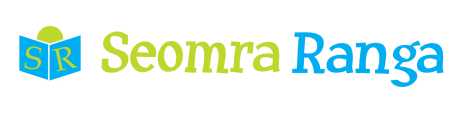 © Seomra Ranga 2020 www.seomraranga.com
Before You Start
Make sure you have written your table/team number/letter on every answer sheet
Write the number of each round 1-8 on every answer sheet
Try not to shout out answers
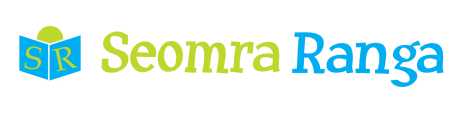 © Seomra Ranga 2020 www.seomraranga.com
Before You Start
Check with your team mates and agree an answer before you write it down
Don’t worry about spellings – just do your best
If you’re not sure of the answer, make your best possible guess
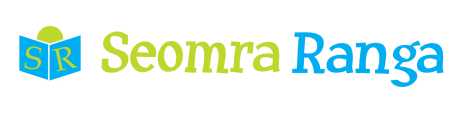 © Seomra Ranga 2020 www.seomraranga.com
Good luck!
Enjoy the Quiz
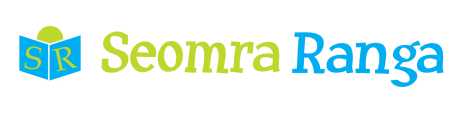 © Seomra Ranga 2020 www.seomraranga.com
All Ready?
Let’s
Go!
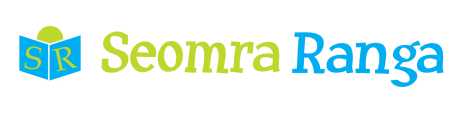 © Seomra Ranga 2020 www.seomraranga.com
Round 1
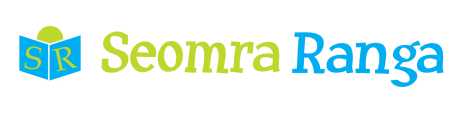 © Seomra Ranga 2020 www.seomraranga.com
Round 1
Question 1
What is the solid form of water called?
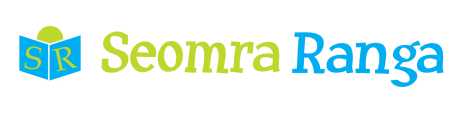 © Seomra Ranga 2020 www.seomraranga.com
Round 1
Question 2
In space, you cannot stand because there is no ___?
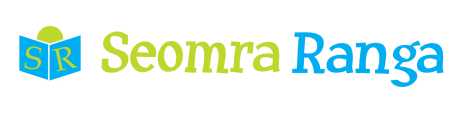 © Seomra Ranga 2020 www.seomraranga.com
Round 1
Question 3
What is the young of a deer called?
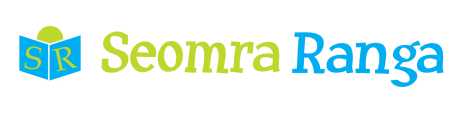 © Seomra Ranga 2020 www.seomraranga.com
Round 1
Question 4
When you rub a balloon against your jumper, what kind of electricity is produced?
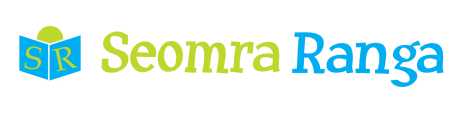 © Seomra Ranga 2020 www.seomraranga.com
Round 1
Question 5
Which planet is known as the ‘Red Planet’?
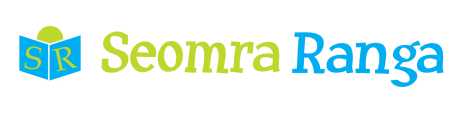 © Seomra Ranga 2020 www.seomraranga.com
Round 1
Question 6
What does the term ‘nocturnal animal’ mean?
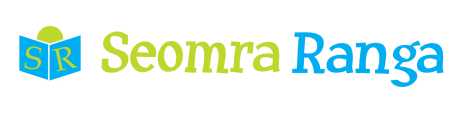 © Seomra Ranga 2020 www.seomraranga.com
Science Fact #1
A flea can jump 130 times its own height. This would be the equivalent of a 6ft human jumping 780ft into the air!
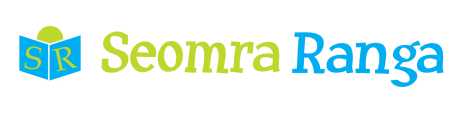 © Seomra Ranga 2020 www.seomraranga.com
Round 2
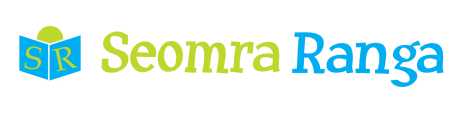 © Seomra Ranga 2020 www.seomraranga.com
Round 2
Question 1
What is the hair around the head of a male lion called?
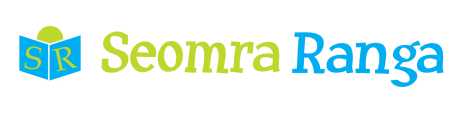 © Seomra Ranga 2020 www.seomraranga.com
Round 2
Question 2
Monkey nuts is a common name for which nut: walnut, pecan, peanut, almond?
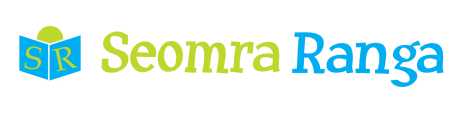 © Seomra Ranga 2020 www.seomraranga.com
Round 2
Question 3
Name the bones around your chest that protect the heart and other vital organs?
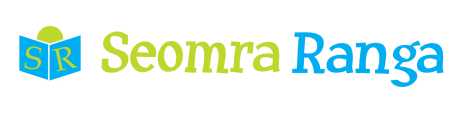 © Seomra Ranga 2020 www.seomraranga.com
Round 2
Question 4
What is the boiling point of water?
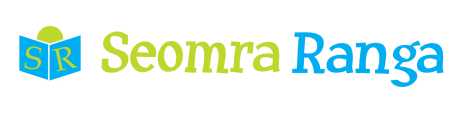 © Seomra Ranga 2020 www.seomraranga.com
Round 2
Question 5
Unscramble the letters to find an area of science:
HISSCPY
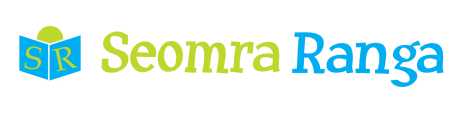 © Seomra Ranga 2020 www.seomraranga.com
Round 2
Question 6
Which of these is not a bone in the human arm: humerus, tibia, ulna, radius?
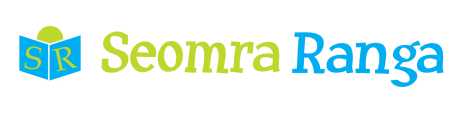 © Seomra Ranga 2020 www.seomraranga.com
Science Fact #2
The human eye blinks an average of 4,200,000 times a year!
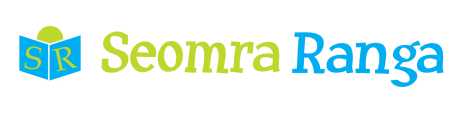 © Seomra Ranga 2020 www.seomraranga.com
Round 1 Answers
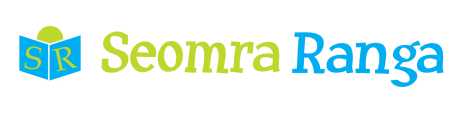 © Seomra Ranga 2020 www.seomraranga.com
Round 1 Answers
Question 1
What is the solid form of water called?
Ice
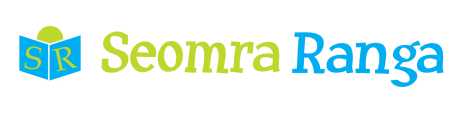 © Seomra Ranga 2020 www.seomraranga.com
Round 1 Answers
Question 2
In space, you cannot stand because there is no ___?
Gravity
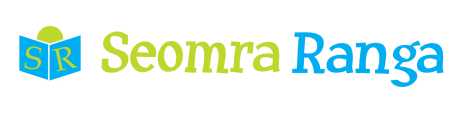 © Seomra Ranga 2020 www.seomraranga.com
Round 1 Answers
Question 3
What is the young of a deer called?
Fawn
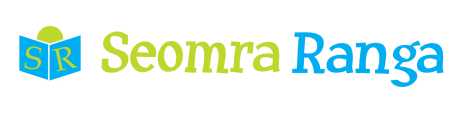 © Seomra Ranga 2020 www.seomraranga.com
Round 1 Answers
Question 4
When you rub a balloon against your jumper, what kind of electricity is produced
Static
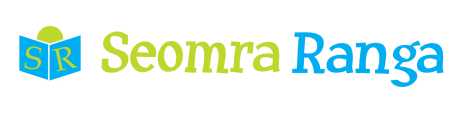 © Seomra Ranga 2020 www.seomraranga.com
Round 1 Answers
Question 5
Which planet is known as the ‘Red Planet’?
Mars
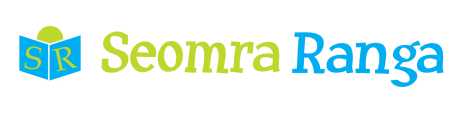 © Seomra Ranga 2020 www.seomraranga.com
Round 1 Answers
Question 6
What does the term ‘nocturnal animal’ mean?
Comes out at night
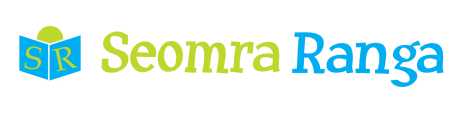 © Seomra Ranga 2020 www.seomraranga.com
Science Fact #3
The world’s largest amphibian is the giant salamander. It can grow up to 5ft in length.
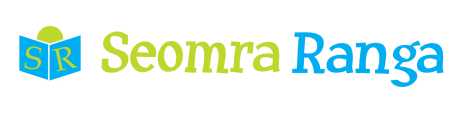 © Seomra Ranga 2020 www.seomraranga.com
Round 3
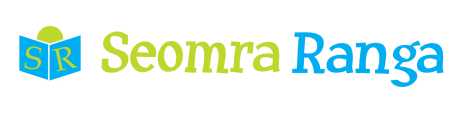 © Seomra Ranga 2020 www.seomraranga.com
Round 3
Question 1
True or false: Light travels in a straight line?
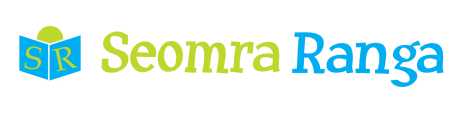 © Seomra Ranga 2020 www.seomraranga.com
Round 3
Question 2
What animal does pork meat come from?
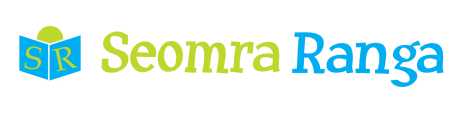 © Seomra Ranga 2020 www.seomraranga.com
Round 3
Question 3
Name the pandemic which has swept across the world in 2020.
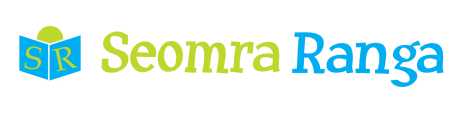 © Seomra Ranga 2020 www.seomraranga.com
Round 3
Question 4
What kind of energy does the sun give us?
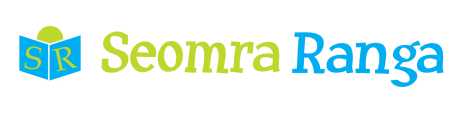 © Seomra Ranga 2020 www.seomraranga.com
Round 3
Question 5
STEM stands for Science, Technology, _____ and Maths.
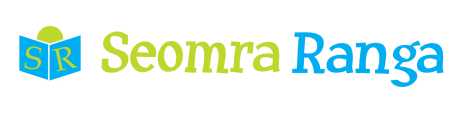 © Seomra Ranga 2020 www.seomraranga.com
Round 3
Question 6
What area of Science does a Herpetologist study: reptiles, giraffes or butterflies?
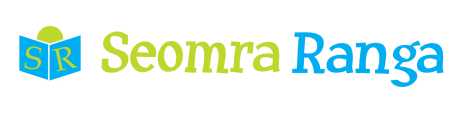 © Seomra Ranga 2020 www.seomraranga.com
Science Fact #4
27% of dogs and 7% of cats snore!
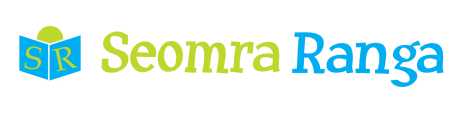 © Seomra Ranga 2020 www.seomraranga.com
Round 2 Answers
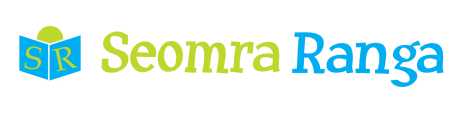 © Seomra Ranga 2020 www.seomraranga.com
Round 2 Answers
Question 1
What is the hair around the head of a male lion called?
Mane
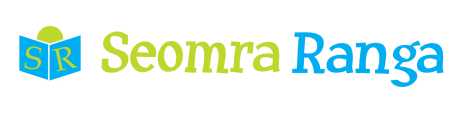 © Seomra Ranga 2020 www.seomraranga.com
Round 2 Answers
Question 2
Monkey nuts is a common name for which nut: walnut, pecan, peanut, almond?
Peanut
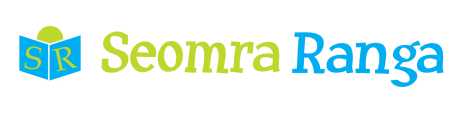 © Seomra Ranga 2020 www.seomraranga.com
Round 2 Answers
Question 3
Name the bones around your chest that protect the heart and other vital organs?
Ribs
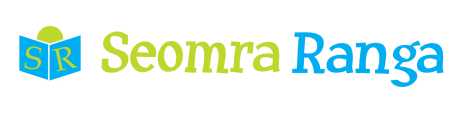 © Seomra Ranga 2020 www.seomraranga.com
Round 2 Answers
Question 4
What is the boiling point of water?
1000C
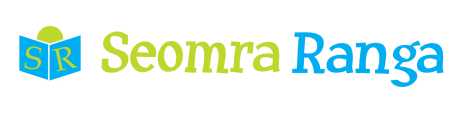 © Seomra Ranga 2020 www.seomraranga.com
Round 2 Answers
Question 5
Unscramble the letters to find an area of science:
HISSCPY
Physics
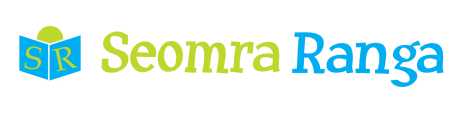 © Seomra Ranga 2020 www.seomraranga.com
Round 2 Answers
Question 6
Which of these is not a bone in the human arm: humerus, tibia, ulna, radius?
Tibia
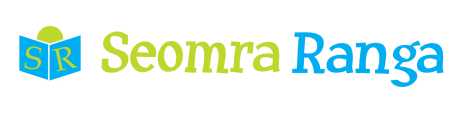 © Seomra Ranga 2020 www.seomraranga.com
Science Fact #5
Men are six times more likely to be struck by lightning as women.
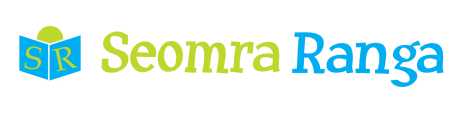 © Seomra Ranga 2020 www.seomraranga.com
Round 4
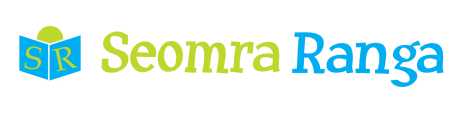 © Seomra Ranga 2020 www.seomraranga.com
Round 4
Question 1
How many Queen bees would you find in a hive?
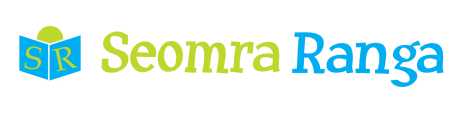 © Seomra Ranga 2020 www.seomraranga.com
Round 4
Question 2
An animal that feeds on plants is called (a) carnivore (b) herbivore (c) omnivore?
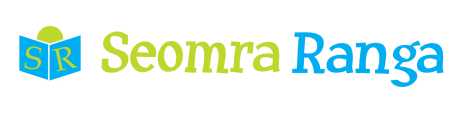 © Seomra Ranga 2020 www.seomraranga.com
Round 4
Question 3
What part of a plant holds the plant in the ground and soaks up water and nutrients from the ground?
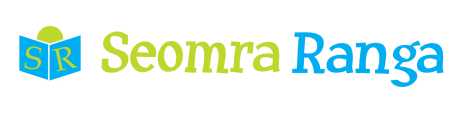 © Seomra Ranga 2020 www.seomraranga.com
Round 4
Question 4
What is the name given to a room/building where a scientist works?
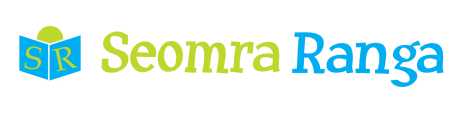 © Seomra Ranga 2020 www.seomraranga.com
Round 4
Question 5
Light enters the eye through: pupil, lens or retina?
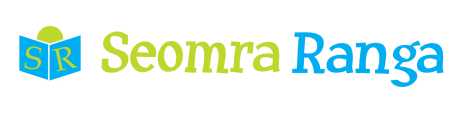 © Seomra Ranga 2020 www.seomraranga.com
Round 4
Question 6
What is the first letter on the top left line of a computer keyboard?
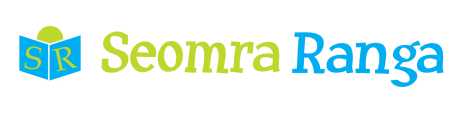 © Seomra Ranga 2020 www.seomraranga.com
Science Fact #6
75% of wild birds die before reaching six months old.
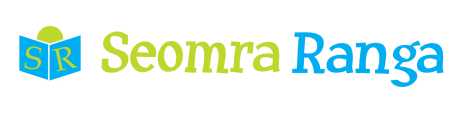 © Seomra Ranga 2020 www.seomraranga.com
Round 3 Answers
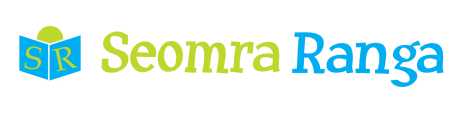 © Seomra Ranga 2020 www.seomraranga.com
Round 3 Answers
Question 1
True or false: Light travels in a straight line?
True
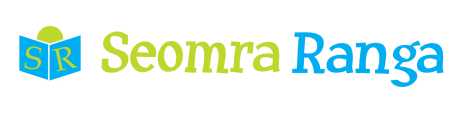 © Seomra Ranga 2020 www.seomraranga.com
Round 3 Answers
Question 2
What animal does pork meat come from?
Pig
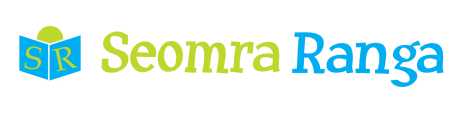 © Seomra Ranga 2020 www.seomraranga.com
Round 3 Answers
Question 3
Name the pandemic which has swept across the world in 2020.
Coronavirus/Covid-19
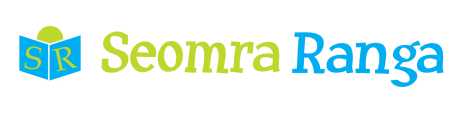 © Seomra Ranga 2020 www.seomraranga.com
Round 3 Answers
Question 4
What kind of energy does the sun give us?
Solar
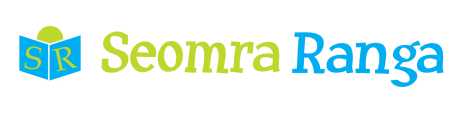 © Seomra Ranga 2020 www.seomraranga.com
Round 3 Answers
Question 5
STEM stands for Science, Technology, _____ and Maths.
Engineering
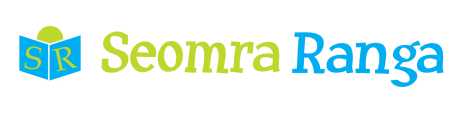 © Seomra Ranga 2020 www.seomraranga.com
Round 3 Answers
Question 6
What area of Science does a Herpetologist study: reptiles, giraffes, butterflies?
Reptiles
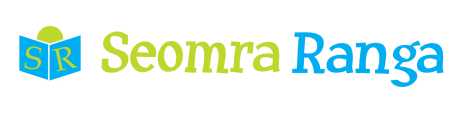 © Seomra Ranga 2020 www.seomraranga.com
Science Fact #7
All babies are colour blind when they are born.
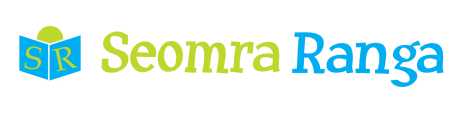 © Seomra Ranga 2020 www.seomraranga.com
Round 5
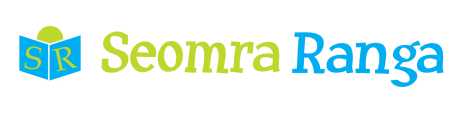 © Seomra Ranga 2020 www.seomraranga.com
Round 5
Question 1
How many colours are there in a rainbow?
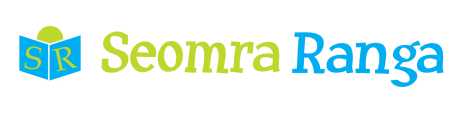 © Seomra Ranga 2020 www.seomraranga.com
Round 5
Question 2
Do carrots grow above ground or below ground?
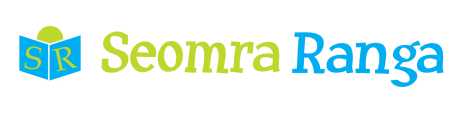 © Seomra Ranga 2020 www.seomraranga.com
Round 5
Question 3
If a material allows electricity to pass through it, is it a conductor or insulator?
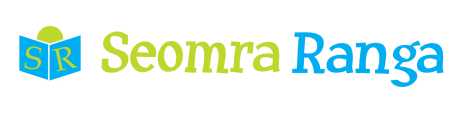 © Seomra Ranga 2020 www.seomraranga.com
Round 5
Question 4
What type of insect is a bluebottle?
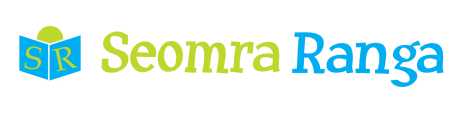 © Seomra Ranga 2020 www.seomraranga.com
Round 5
Question 5
‘Fe’ is the chemical symbol for what element: iron, copper, zinc?
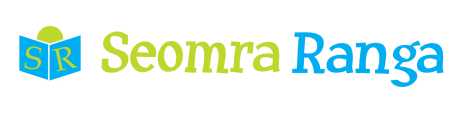 © Seomra Ranga 2020 www.seomraranga.com
Round 5
Question 6
What does a Meteorologist study?
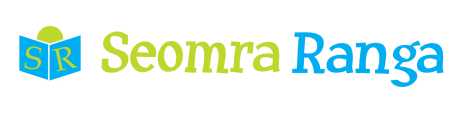 © Seomra Ranga 2020 www.seomraranga.com
Science Fact #8
Chickens are made up of 75% water.
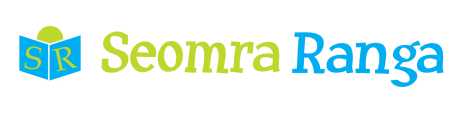 © Seomra Ranga 2020 www.seomraranga.com
Round 4 Answers
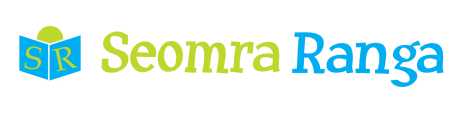 © Seomra Ranga 2020 www.seomraranga.com
Round 4 Answers
Question 1
How many Queen bees would you find in a hive?
One
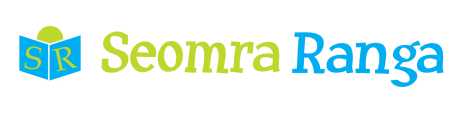 © Seomra Ranga 2020 www.seomraranga.com
Round 4 Answers
Question 2
An animal that feeds on plants is called (a) carnivore (b) herbivore (c) omnivore?
Herbivore
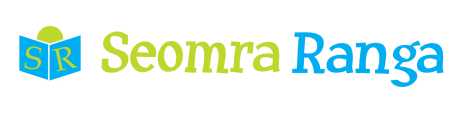 © Seomra Ranga 2020 www.seomraranga.com
Round 4 Answers
Question 3
What part of a plant holds the plant in the ground and soaks up water and nutrients from the ground?
Roots
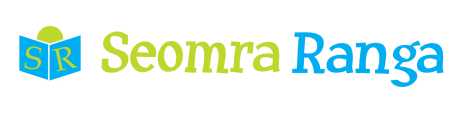 © Seomra Ranga 2020 www.seomraranga.com
Round 4 Answers
Question 4
What is the name given to a room/building where a scientist works?
Laboratory/Lab
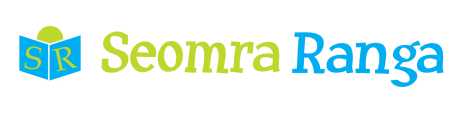 © Seomra Ranga 2020 www.seomraranga.com
Round 4 Answers
Question 5
Light enters the eye through: pupil, lens or retina?
Pupil
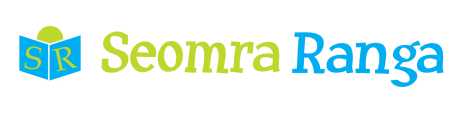 © Seomra Ranga 2020 www.seomraranga.com
Round 4 Answers
Question 6
What is the first letter on the top left line of a computer keyboard?
Q
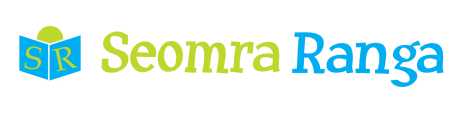 © Seomra Ranga 2020 www.seomraranga.com
Science Fact #9
One out of every four million lobsters are blue.
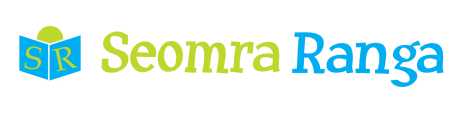 © Seomra Ranga 2020 www.seomraranga.com
Round 6
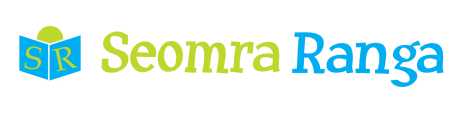 © Seomra Ranga 2020 www.seomraranga.com
Round 6
Question 1
Trees that lose their leaves in winter are called (a) coniferous (b) deciduous
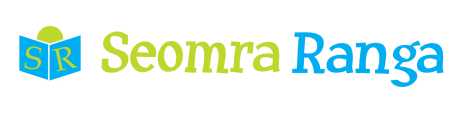 © Seomra Ranga 2020 www.seomraranga.com
Round 6
Question 2
What is the name of NASA’s most famous space telescope: (a) Hubble (b) Bubble (c) Trubble?
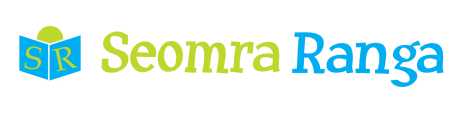 © Seomra Ranga 2020 www.seomraranga.com
Round 6
Question 3
This animal, (‘Iora Rua’ as Gaeilge) is known for its bushy tail.
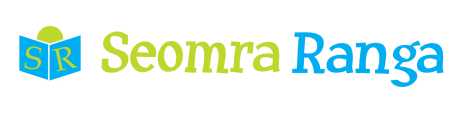 © Seomra Ranga 2020 www.seomraranga.com
Round 6
Question 4
Sound travels in: clouds, tunes or waves?
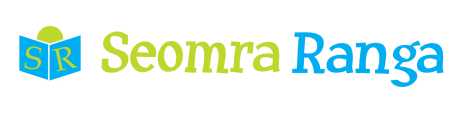 © Seomra Ranga 2020 www.seomraranga.com
Round 6
Question 5
Lemons, oranges, limes and grapefruit are all what types of fruit?
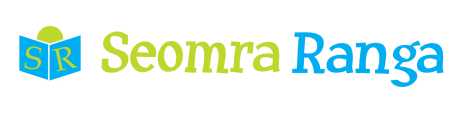 © Seomra Ranga 2020 www.seomraranga.com
Round 6
Question 6
Unscramble the letters to find the name of the place where plants and animals live:
BITATAH
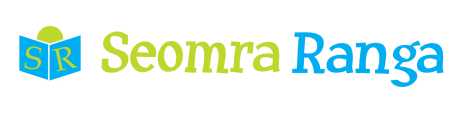 © Seomra Ranga 2020 www.seomraranga.com
Science Fact #10
Buzz Aldrin was the second man on the moon. His mother’s maiden name was Moon!
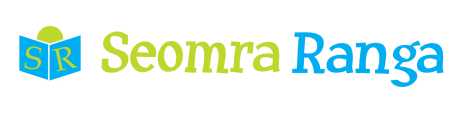 © Seomra Ranga 2020 www.seomraranga.com
Round 5 Answers
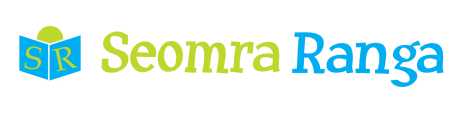 © Seomra Ranga 2020 www.seomraranga.com
Round 5 Answers
Question 1
How many colours are there in a rainbow?
7
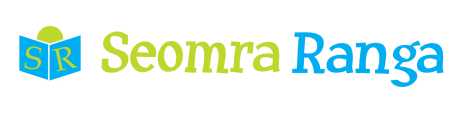 © Seomra Ranga 2020 www.seomraranga.com
Round 5 Answers
Question 2
Do carrots grow above ground or below ground?
Below
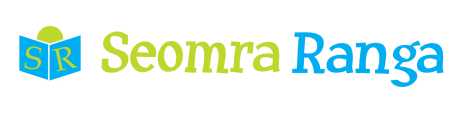 © Seomra Ranga 2020 www.seomraranga.com
Round 5 Answers
Question 3
If a material allows electricity to pass through it, is it a conductor or insulator?
Conductor
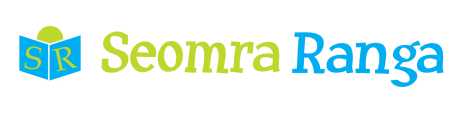 © Seomra Ranga 2020 www.seomraranga.com
Round 5 Answers
Question 4
What type of insect is a bluebottle?
Fly
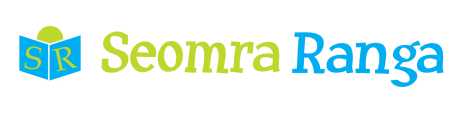 © Seomra Ranga 2020 www.seomraranga.com
Round 5 Answers
Question 5
‘Fe’ is the chemical symbol for what element: iron, copper, zinc?
Iron
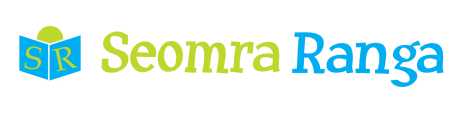 © Seomra Ranga 2020 www.seomraranga.com
Round 5 Answers
Question 6
What does a Meteorologist study?
Weather
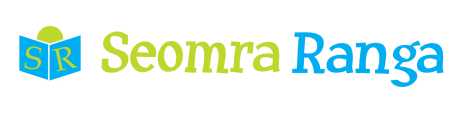 © Seomra Ranga 2020 www.seomraranga.com
Science Fact #11
You can get 400 Quarter Pounder burgers from one cow!
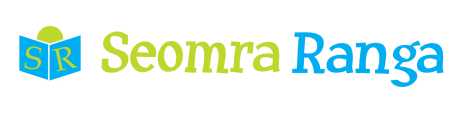 © Seomra Ranga 2020 www.seomraranga.com
Round 7
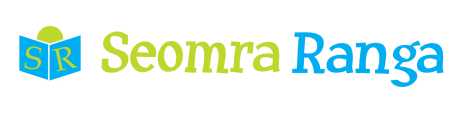 © Seomra Ranga 2020 www.seomraranga.com
Round 7
Question 1
True or false: wood shavings are attracted by magnets?
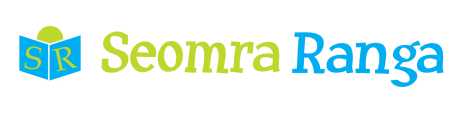 © Seomra Ranga 2020 www.seomraranga.com
Round 7
Question 2
Is a shark a fish or a mammal?
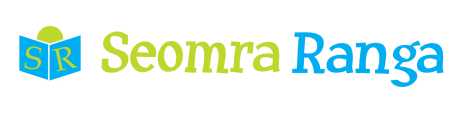 © Seomra Ranga 2020 www.seomraranga.com
Round 7
Question 3
Nimbus, Cumulus and Stratus are all types of what: (a) mountains (b) rivers (c) clouds (d) trees?
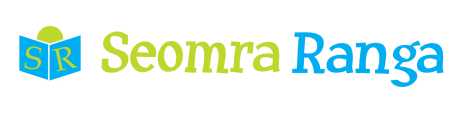 © Seomra Ranga 2020 www.seomraranga.com
Round 7
Question 4
What is the name given to when birds fly to warmer countries for the winter: emigrate, migrate or nitrate?
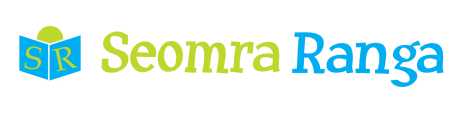 © Seomra Ranga 2020 www.seomraranga.com
Round 7
Question 5
What is the collective word for parsley, sage, mint and thyme?
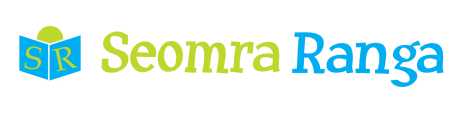 © Seomra Ranga 2020 www.seomraranga.com
Round 7
Question 6
Milk, cheese, butter and yogurt are all what type of food?
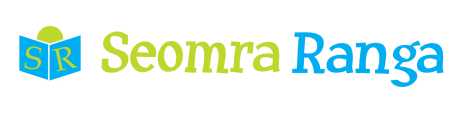 © Seomra Ranga 2020 www.seomraranga.com
Science Fact #12
The smallest dinosaur egg found is 3cm long.
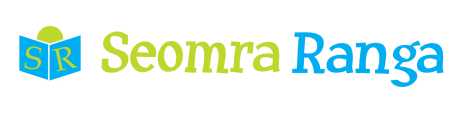 © Seomra Ranga 2020 www.seomraranga.com
Round 6 Answers
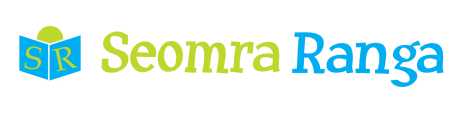 © Seomra Ranga 2020 www.seomraranga.com
Round 6 Answers
Question 1
Trees that lose their leaves in winter are called (a) coniferous (b) deciduous
Deciduous
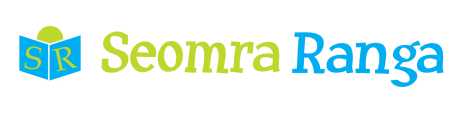 © Seomra Ranga 2020 www.seomraranga.com
Round 6 Answers
Question 2
What is the name of NASA’s most famous space telescope: (a) Hubble (b) Bubble (c) Trubble?
Hubble
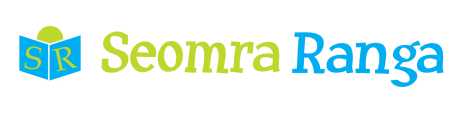 © Seomra Ranga 2020 www.seomraranga.com
Round 6 Answers
Question 3
This animal, (‘Iora Rua’ as Gaeilge) is known for its bushy tail.
Squirrel
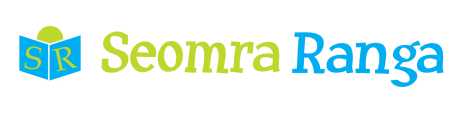 © Seomra Ranga 2020 www.seomraranga.com
Round 6 Answers
Question 4
Sound travels in: clouds, tunes or waves?
Waves
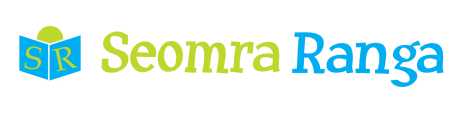 © Seomra Ranga 2020 www.seomraranga.com
Round 6 Answers
Question 5
Lemons, oranges, limes and grapefruit are all what types of fruit?
Citrus
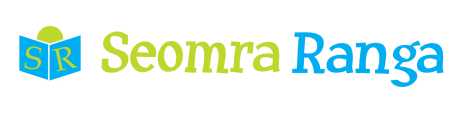 © Seomra Ranga 2020 www.seomraranga.com
Round 6 Answers
Question 6
Unscramble the letters to find the name of the place where plants and animals live: BITATAH
Habitat
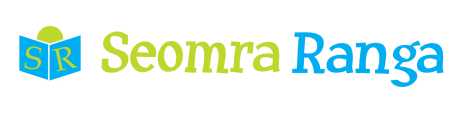 © Seomra Ranga 2020 www.seomraranga.com
Science Fact #13
A duck has three eyelids per eye!
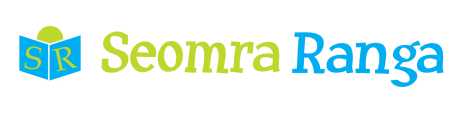 © Seomra Ranga 2020 www.seomraranga.com
Round 8
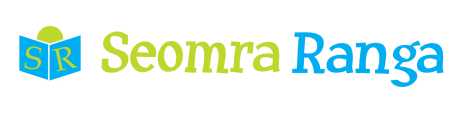 © Seomra Ranga 2020 www.seomraranga.com
Round 8
Question 1
The gemstone Ruby is typically what colour?
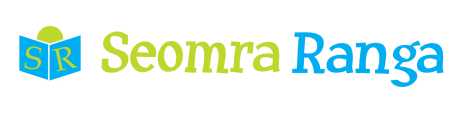 © Seomra Ranga 2020 www.seomraranga.com
Round 8
Question 2
What is the name given to a female fox?
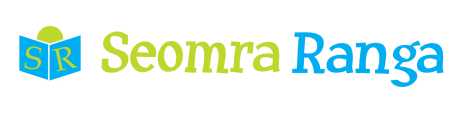 © Seomra Ranga 2020 www.seomraranga.com
Round 8
Question 3
How many chambers are there in the human heart: 2, 3 or 4?
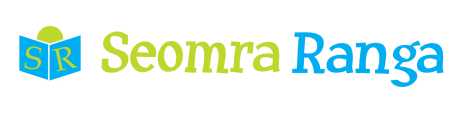 © Seomra Ranga 2020 www.seomraranga.com
Round 8
Question 4
If you stir a substance into water and it disappears, has it dissolved or evaporated?
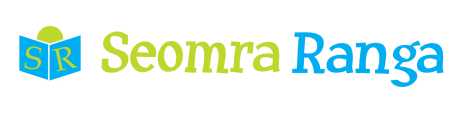 © Seomra Ranga 2020 www.seomraranga.com
Round 8
Question 5
What is the main ingredient in meringues?
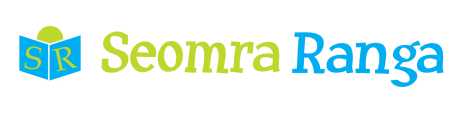 © Seomra Ranga 2020 www.seomraranga.com
Round 8
Question 6
Sodium Chloride is the scientific name for what common kitchen item: flour, sugar or salt?
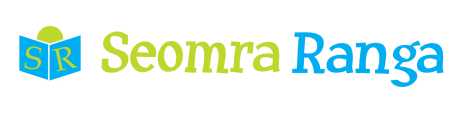 © Seomra Ranga 2020 www.seomraranga.com
Science Fact #14
87% of a raw apple is water.
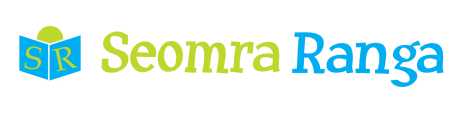 © Seomra Ranga 2020 www.seomraranga.com
Round 7 Answers
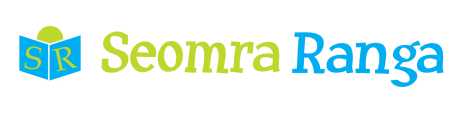 © Seomra Ranga 2020 www.seomraranga.com
Round 7 Answers
Question 1
True or false: wood shavings are attracted by magnets?
False
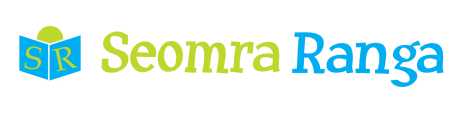 © Seomra Ranga 2020 www.seomraranga.com
Round 7 Answers
Question 2
Is a shark a fish or a mammal?
Fish
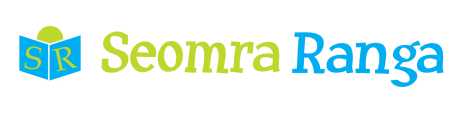 © Seomra Ranga 2020 www.seomraranga.com
Round 7 Answers
Question 3
Nimbus, Cumulus and Stratus are all types of what: (a) mountains (b) rivers (c) clouds (d) trees?
Clouds
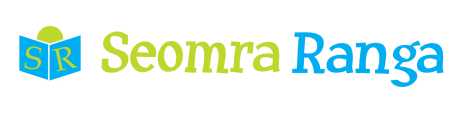 © Seomra Ranga 2020 www.seomraranga.com
Round 7 Answers
Question 4
What is the name given to when birds fly to warmer countries for the winter: emigrate, migrate or nitrate?
Migrate
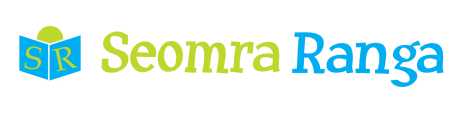 © Seomra Ranga 2020 www.seomraranga.com
Round 7 Answers
Question 5
What is the collective word for parsley, sage, mint and thyme?
Herbs
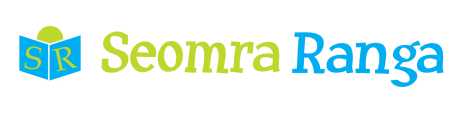 © Seomra Ranga 2020 www.seomraranga.com
Round 7 Answers
Question 6
Milk, cheese, butter and yogurt are all what type of food?
Dairy
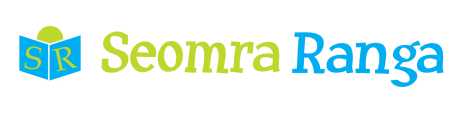 © Seomra Ranga 2020 www.seomraranga.com
Science Fact #15
Butterflies have two main eyes, but up to 12,000 ‘compound’ eyes!
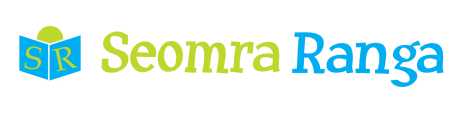 © Seomra Ranga 2020 www.seomraranga.com
Round 8 Answers
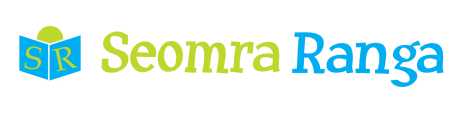 © Seomra Ranga 2020 www.seomraranga.com
Round 8 Answers
Question 1
The gemstone Ruby is typically what colour?
Red
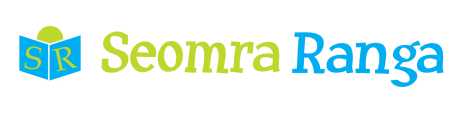 © Seomra Ranga 2020 www.seomraranga.com
Round 8 Answers
Question 2
What is the name given to a female fox?
Vixen
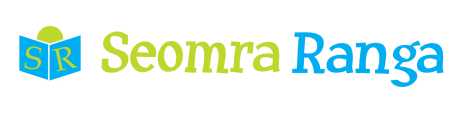 © Seomra Ranga 2020 www.seomraranga.com
Round 8 Answers
Question 3
How many chambers are there in the human heart: 2, 3 or 4?
4
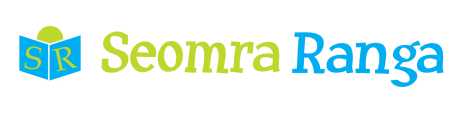 © Seomra Ranga 2020 www.seomraranga.com
Round 8 Answers
Question 4
If you stir a substance into water and it disappears, has it dissolved or evaporated?
Dissolved
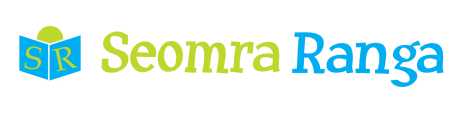 © Seomra Ranga 2020 www.seomraranga.com
Round 8 Answers
Question 5
What is the main ingredient in meringues?
Egg Whites
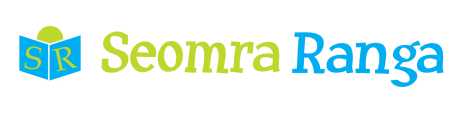 © Seomra Ranga 2020 www.seomraranga.com
Round 8 Answers
Question 6
Sodium Chloride is the scientific name for what common kitchen item: flour, sugar or salt?
Salt
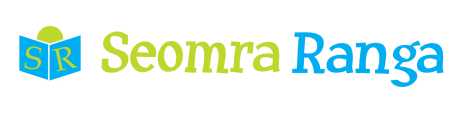 © Seomra Ranga 2020 www.seomraranga.com
Science Fact #16
A pineapple is neither a pine nor an apple but a berry!
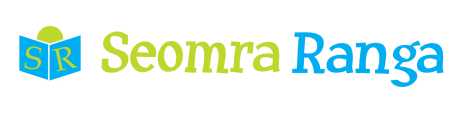 © Seomra Ranga 2020 www.seomraranga.com
Tie-Break Round
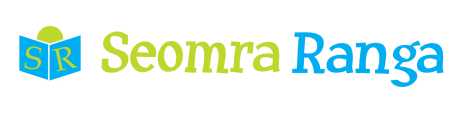 © Seomra Ranga 2020 www.seomraranga.com
Tie-Break Round
Question 1
True or false: a Googol is a large number which is 10100?
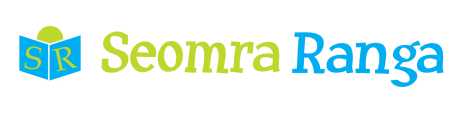 © Seomra Ranga 2020 www.seomraranga.com
Tie-Break Round
Question 2
What is the human body’s largest organ: (a) lung (b) heart (c) skin (d) kidney?
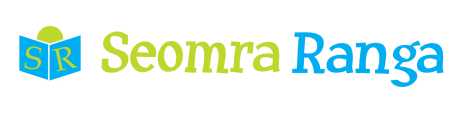 © Seomra Ranga 2020 www.seomraranga.com
Tie-Break Round
Question 3
What does an Entomologist study: birds, insects, shellfish?
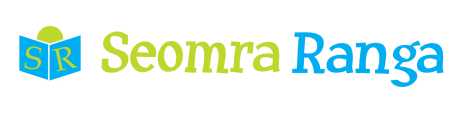 © Seomra Ranga 2020 www.seomraranga.com
Tie-Break Round
Question 4
“Sn” is the chemical symbol for what element: (a) sodium (b) tin (c) zinc?
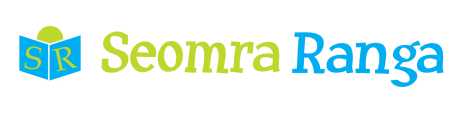 © Seomra Ranga 2020 www.seomraranga.com
Tie-Break Round
Question 5
What is the name for a crack in the Earth’s surface that spurts boiling water at intervals?
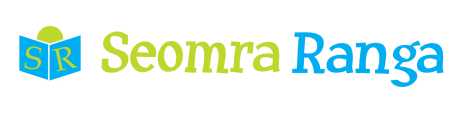 © Seomra Ranga 2020 www.seomraranga.com
Tie-Break Round
Question 6
Water freezes at 00C. What is this temperature in Fahrenheit: 320, 360 or 420?
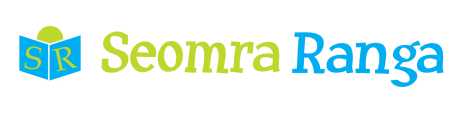 © Seomra Ranga 2020 www.seomraranga.com
Science Fact #17
A hummingbird’s heart beats 1,263 beats per minute.
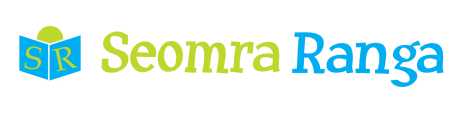 © Seomra Ranga 2020 www.seomraranga.com
Tie-Break Answers
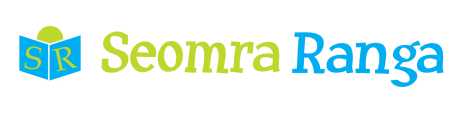 © Seomra Ranga 2020 www.seomraranga.com
Tie-Break Answers
Question 1
True or false: a Googol is a large number which is 10100?
True
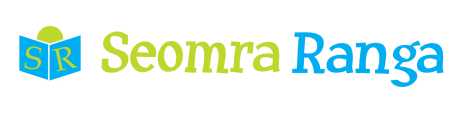 © Seomra Ranga 2020 www.seomraranga.com
Tie-Break Answers
Question 2
What is the human body’s largest organ: (a) lung (b) heart (c) skin (d) kidney?
Skin
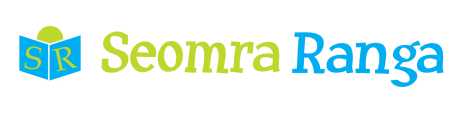 © Seomra Ranga 2020 www.seomraranga.com
Tie-Break Answers
Question 3
What does an Entomologist study: birds, insects, shellfish?
Insects
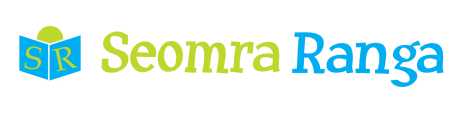 © Seomra Ranga 2020 www.seomraranga.com
Tie-Break Answers
Question 4
“Sn” is the chemical symbol for what element: (a) sodium (b) tin (c) zinc?
Tin
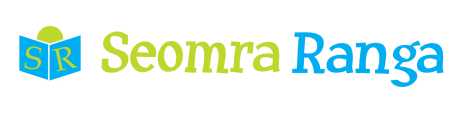 © Seomra Ranga 2020 www.seomraranga.com
Tie-Break Answers
Question 5
What is the name for a crack in the Earth’s surface that spurts boiling water at intervals?
Geyser
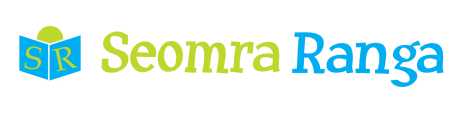 © Seomra Ranga 2020 www.seomraranga.com
Tie-Break Answers
Question 6
Water freezes at 00C. What is this temperature in Fahrenheit: 320, 360 or 420?
320F
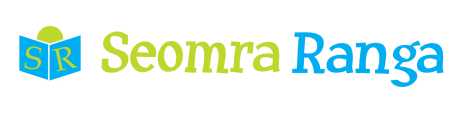 © Seomra Ranga 2020 www.seomraranga.com
Science Fact #18
Jellyfish don’t have a heart, lungs or even a brain!
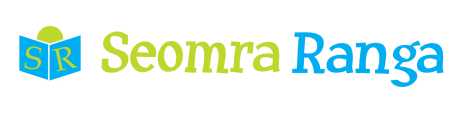 © Seomra Ranga 2020 www.seomraranga.com
Hope you all enjoyed the quiz!
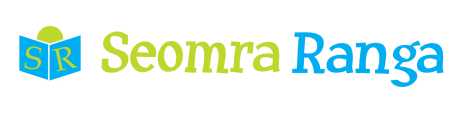 © Seomra Ranga 2020 www.seomraranga.com
Resources used in this file from:
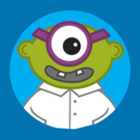 https://www.teacherspayteachers.com/Store/Science-Demo-Guy
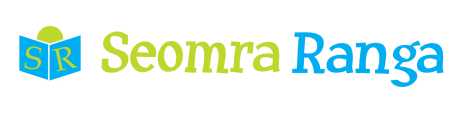 © Seomra Ranga 2020 www.seomraranga.com